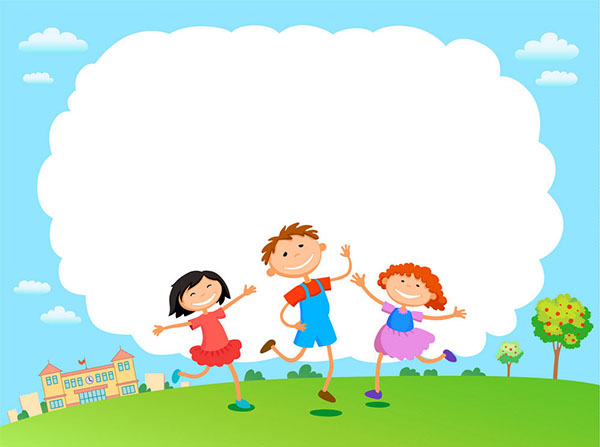 CHÀO MỪNG CÁC CON 
ĐẾN VỚI TIẾT TỰ NHIÊN VÀ XÃ HỘI LỚP 2
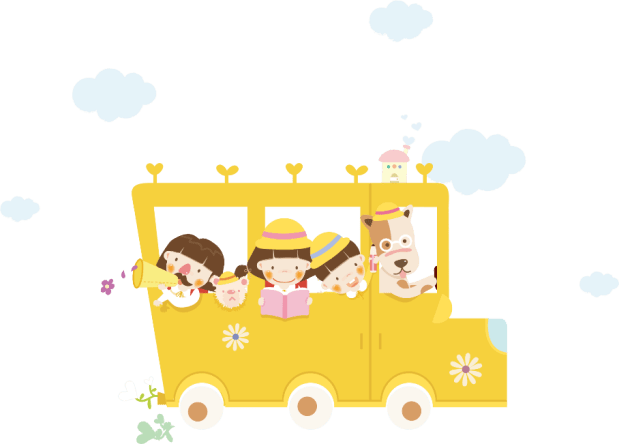 Một số hiện tượng thiên tai (tiết 2)
Bài 20
Yêu cầu cần đạt:
- Học sinh nêu được một số rủi ro thiên tai (thiệt hại về tính mạng con người và tài sản mà một số thiên tai có thể gây ra).
*Phát triển năng lực và phẩm chất:
- Biết sử dụng kiến thức đã học vào cuộc sống hàng ngày.
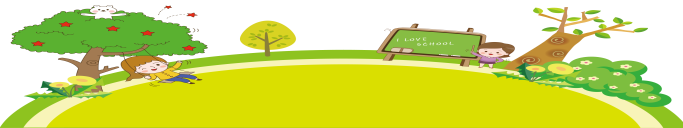 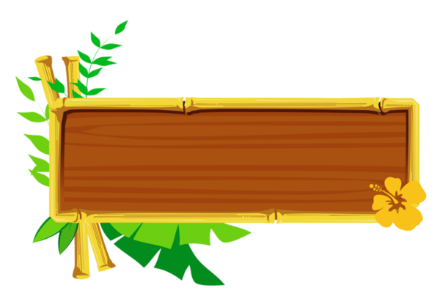 Khám phá
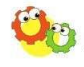 Hãy trao đổi với các bạn về rủi ro thiên tai và hoàn thành phiếu học tập theo gợi ý dưới đây.
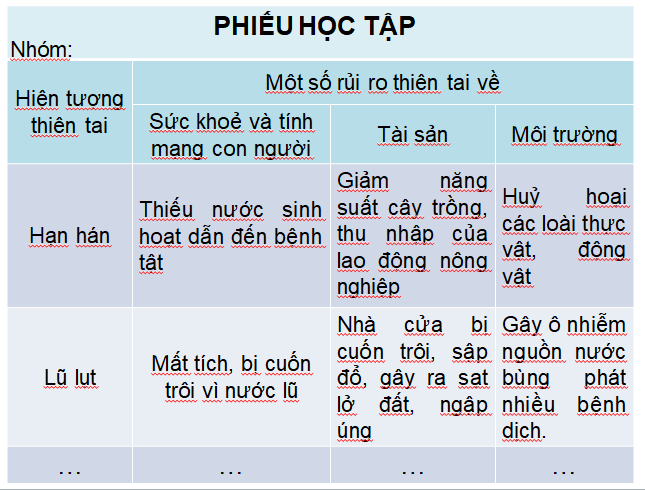 PHIẾU HỌC TẬP
Nhóm:
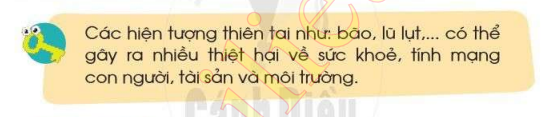 Các hiện tượng thiên tai: bão, lũ lụt, … có thể gây ra nhiều thiệt hại về sức khoẻ, tính mạng con người, tài sản và môi trường.
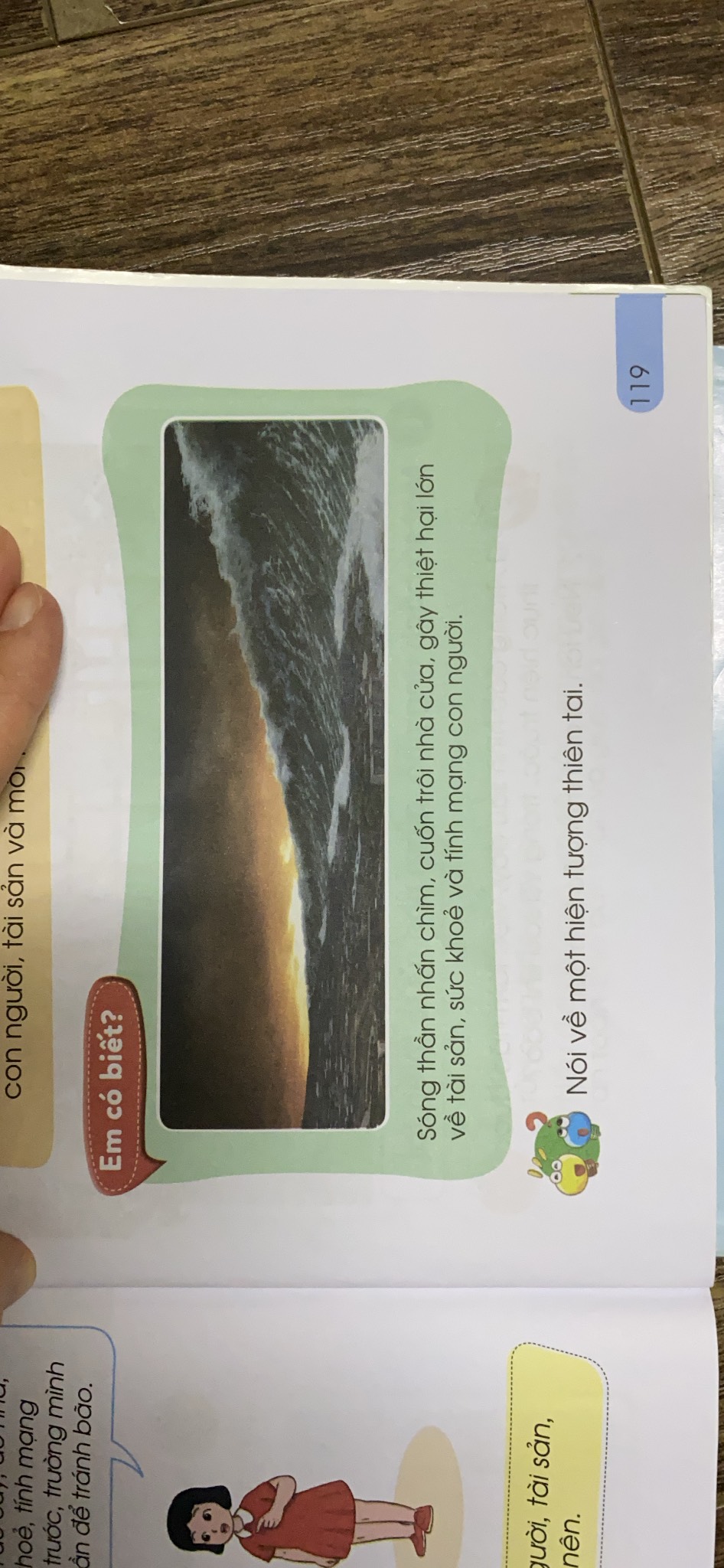 Nói về một hiện tượng thiên tai.
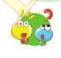 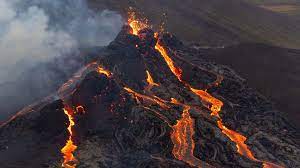 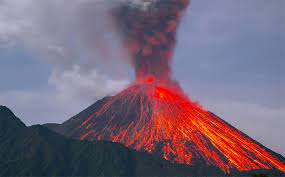 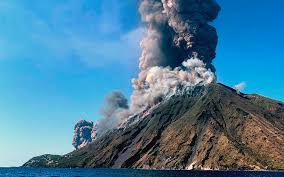 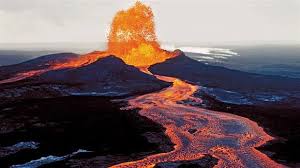 Núi lửa phun trào
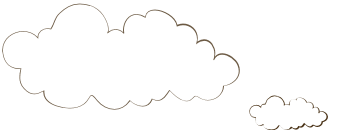 Chào tạm biệt các con.
 Chúc các con chăm ngoan, học tập tốt!
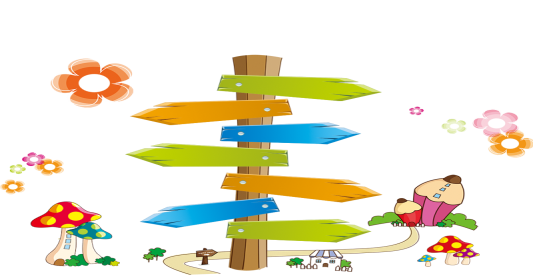 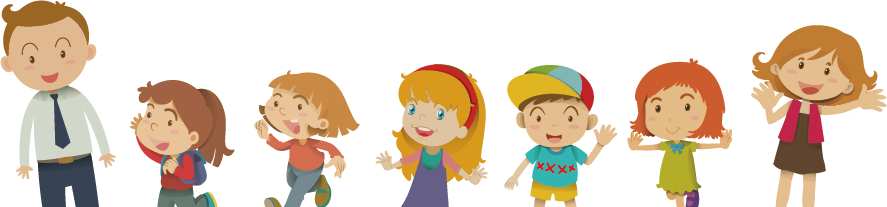